Las tareas domésticas Chores around the house
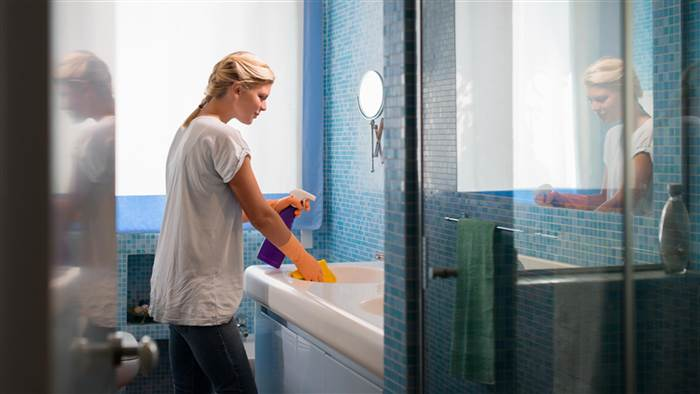 Limpiar el baño 
To clean the bathroom
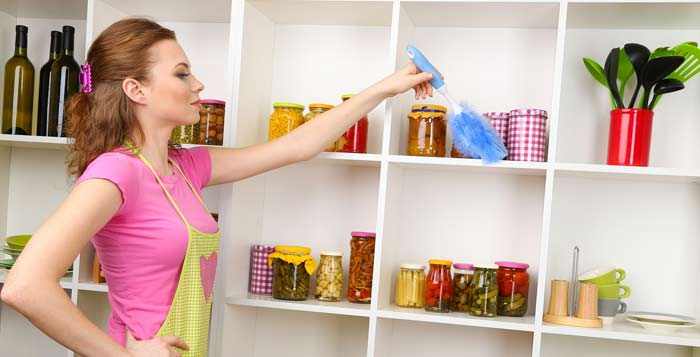 Ordenar la casa
To straighten up the house
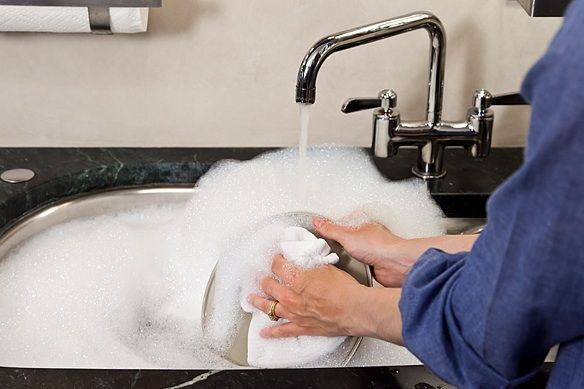 Lavar los platos
To wash the dishes
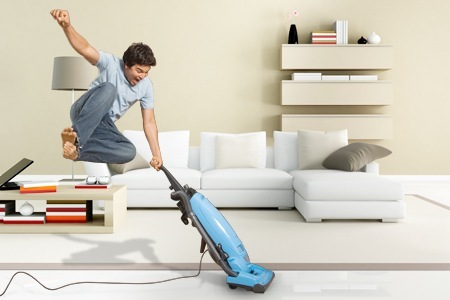 Pasar la aspiradora
To vacuum
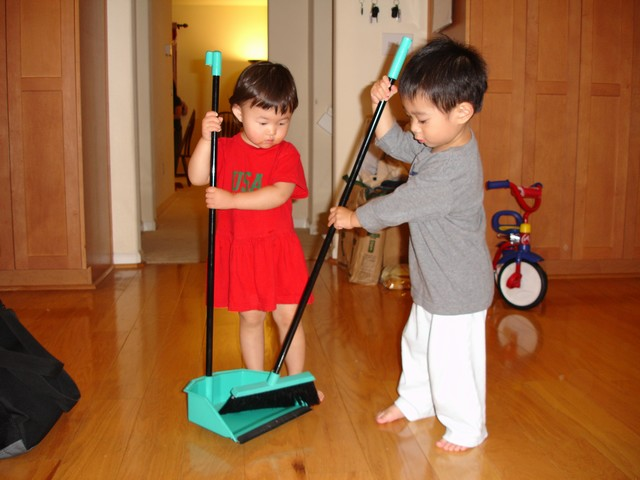 Barrer el suelo
To sweep the floor
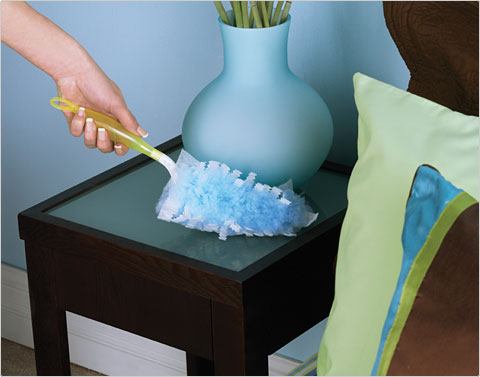 Sacudir los muebles
To dust the furniture
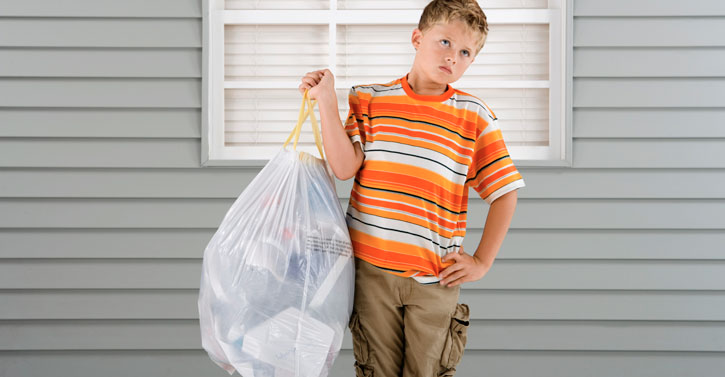 Sacar la basura
To take out the trash
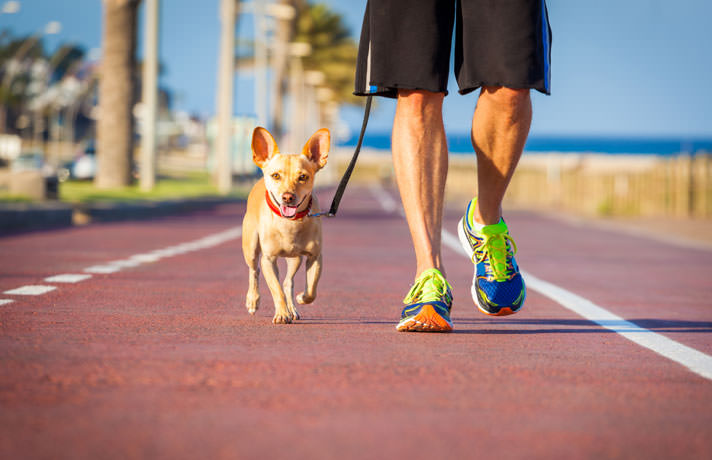 Pasear al perro
To walk the dog
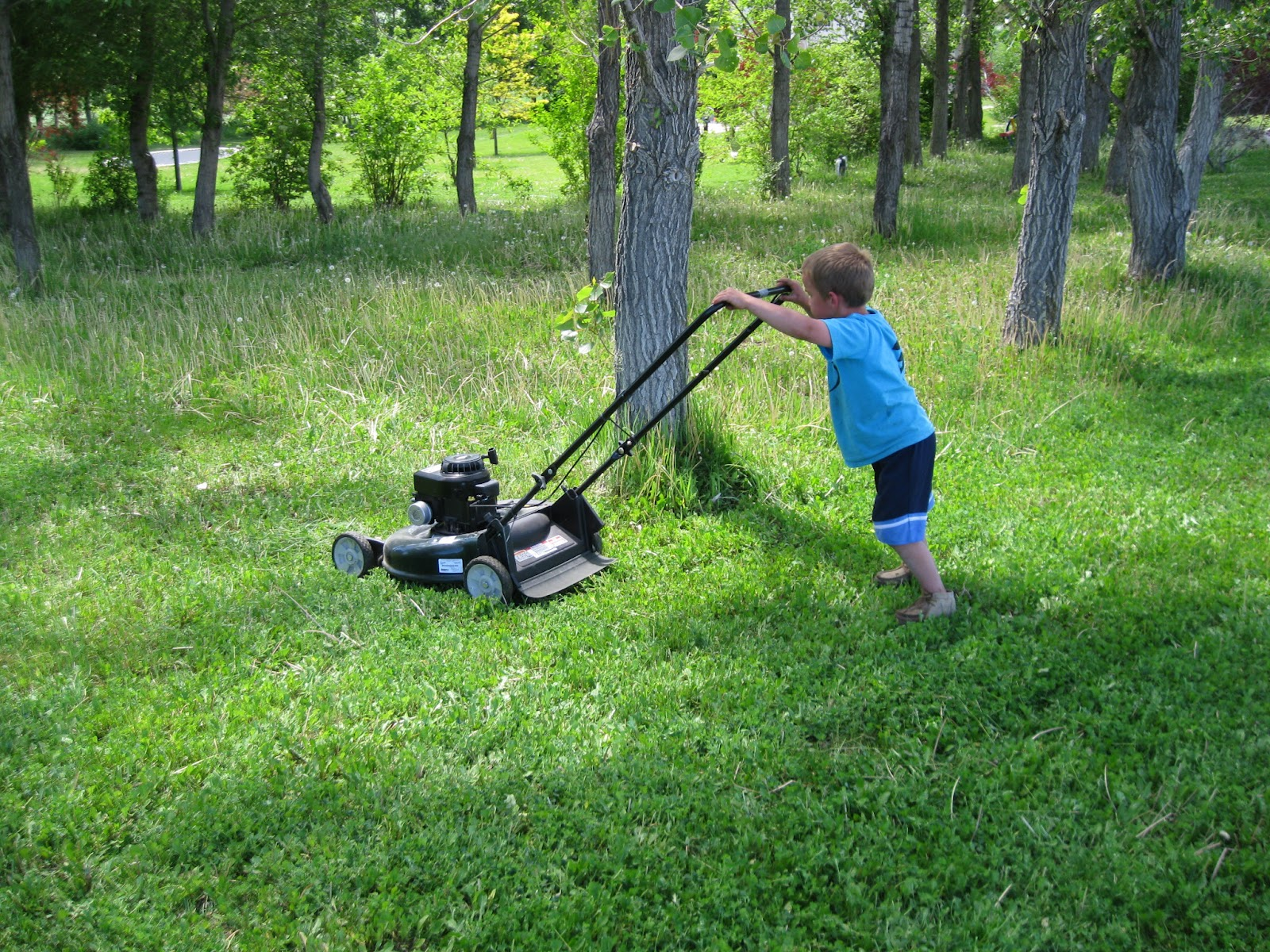 Cortar el césped
To cut the grass
Acciones habituales en la casa
Common actions in the house
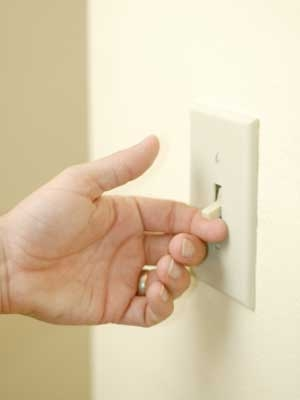 Prender la luz
To turn on the light
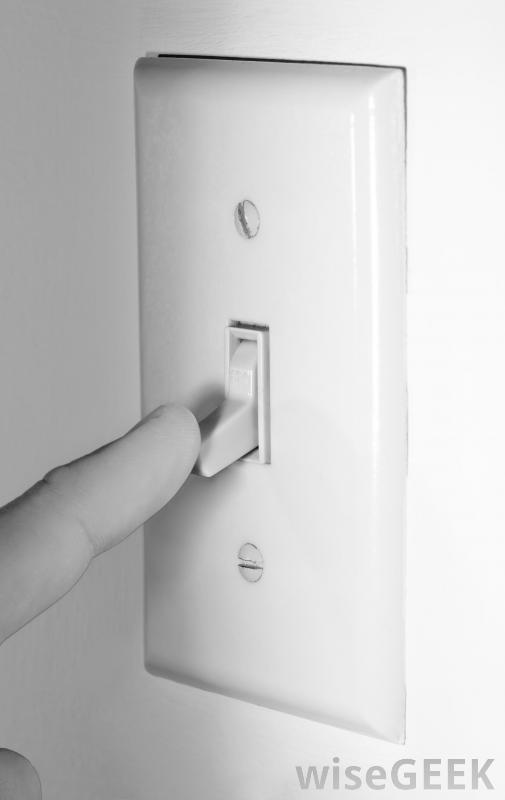 Apagar la luz
To turn off the light
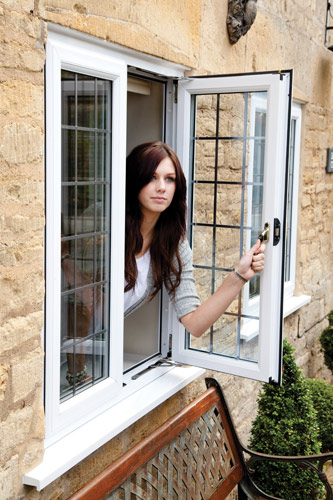 Abrir la ventana
To open the window